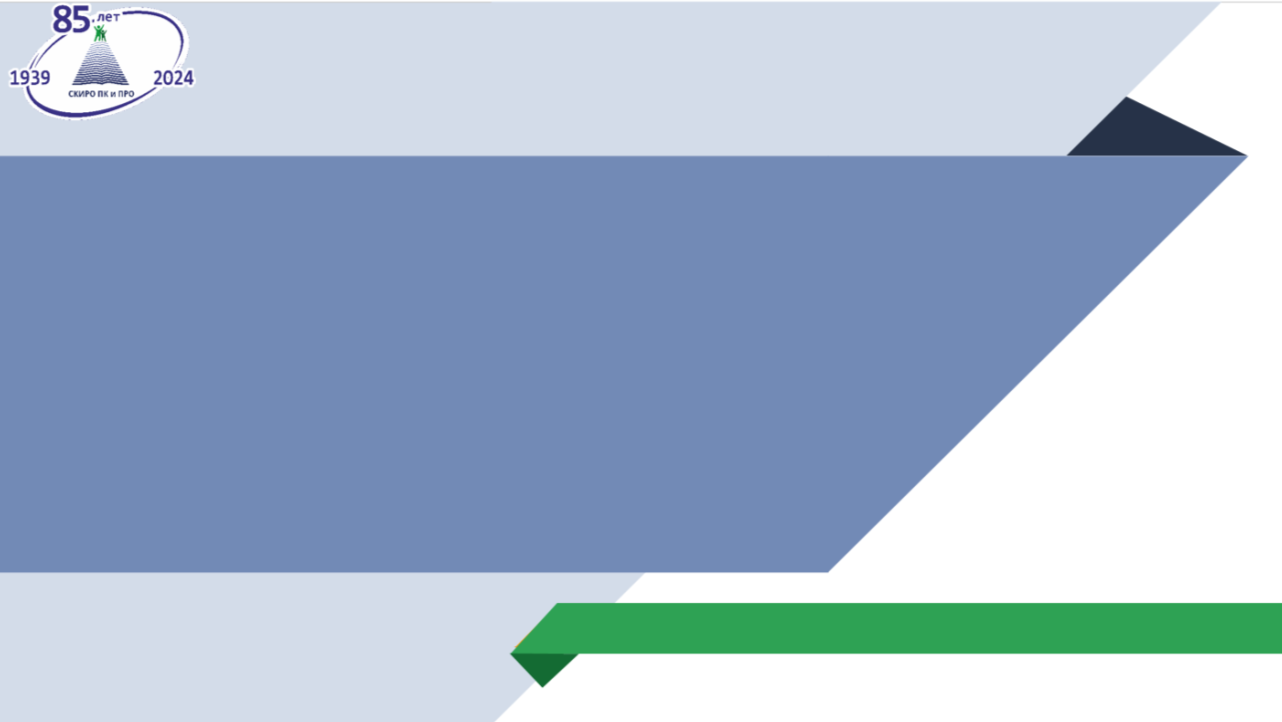 Применение современных 
образовательных технологий
в формировании финансовой 
грамотности обучающихся 
начальной школы
Астрецова Надежда Владимировна, 
руководитель НМЦ развития финансовой грамотности в СК, доцент кафедры начального образования СКИРО ПК и ПРО, кандидат педагогических наук
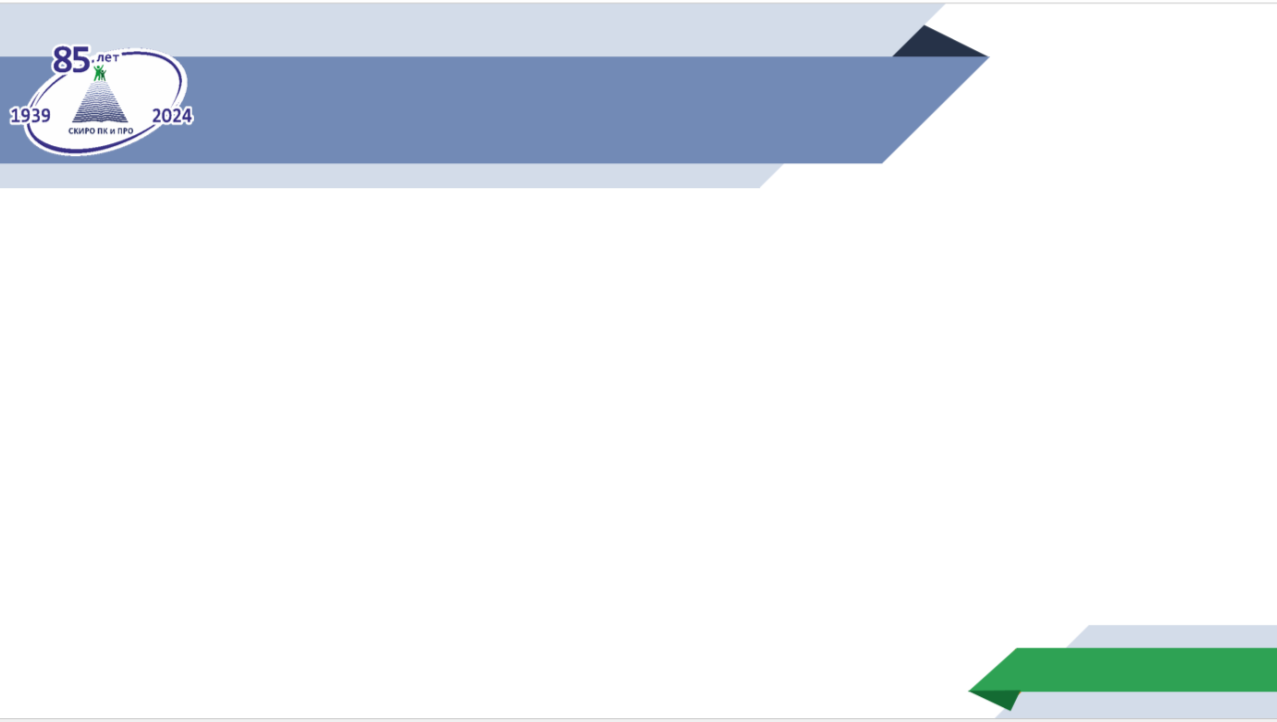 Обновленные ФГОС и ФОП
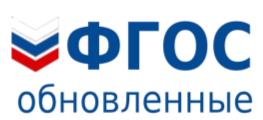 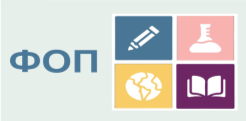 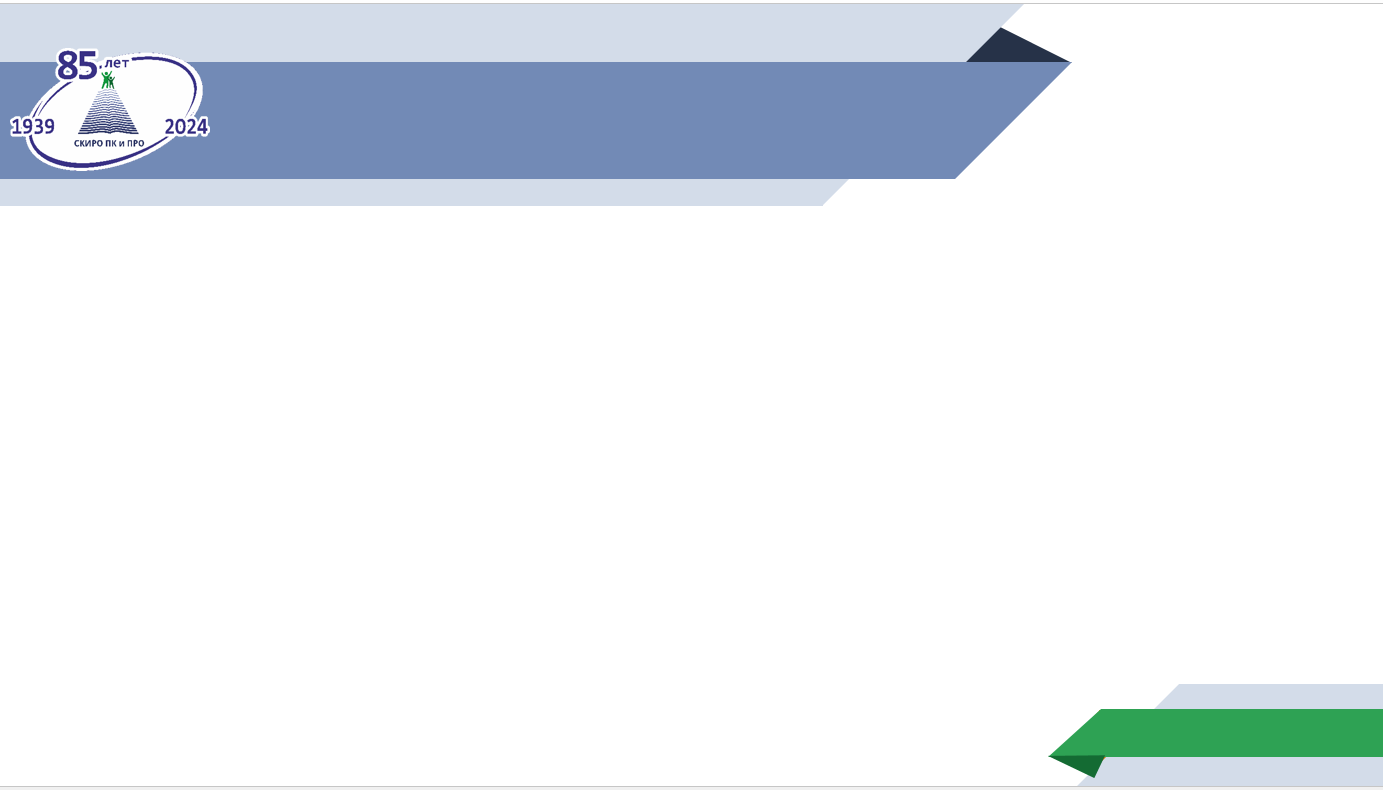 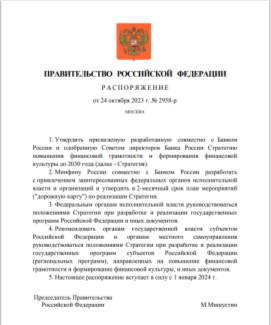 Стратегия повышения финансовой грамотности до 2030 г.
Финансовая культура – ценности, установки и поведенческие практики граждан в финансовой сфере, зависящие от воспитания, уровня финансовой грамотности, опыта принятия финансовых решений, уровня развития финансового рынка и общественных институтов
Финансовая грамотность –  основные знания, умения и навыки, необходимые для принятия финансовых решений в целях достижения финансового благополучия и управления финансовыми рисками
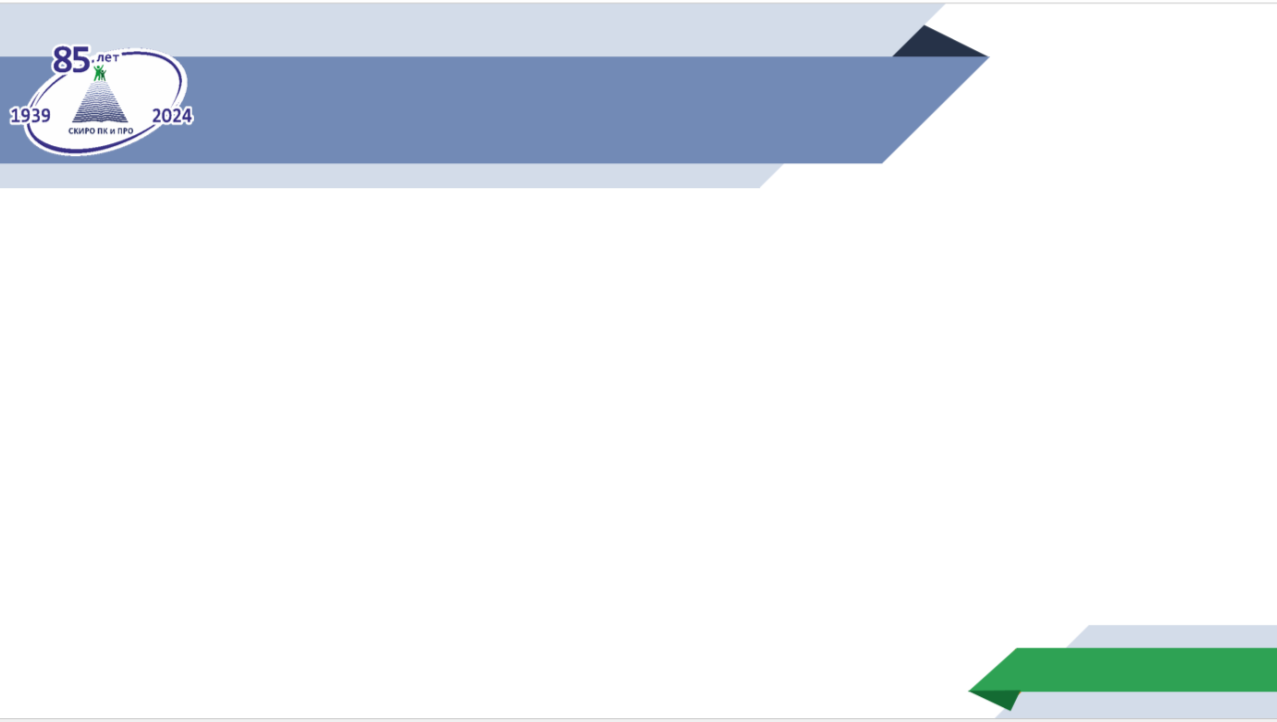 < …обеспечение системного подхода к повышению финансовой грамотности и формированию финансовой культуры…>
Из Стратегии повышения финансовой грамотности до 2030 г.
Повышение финансовой грамотности обучающихся начальной школы
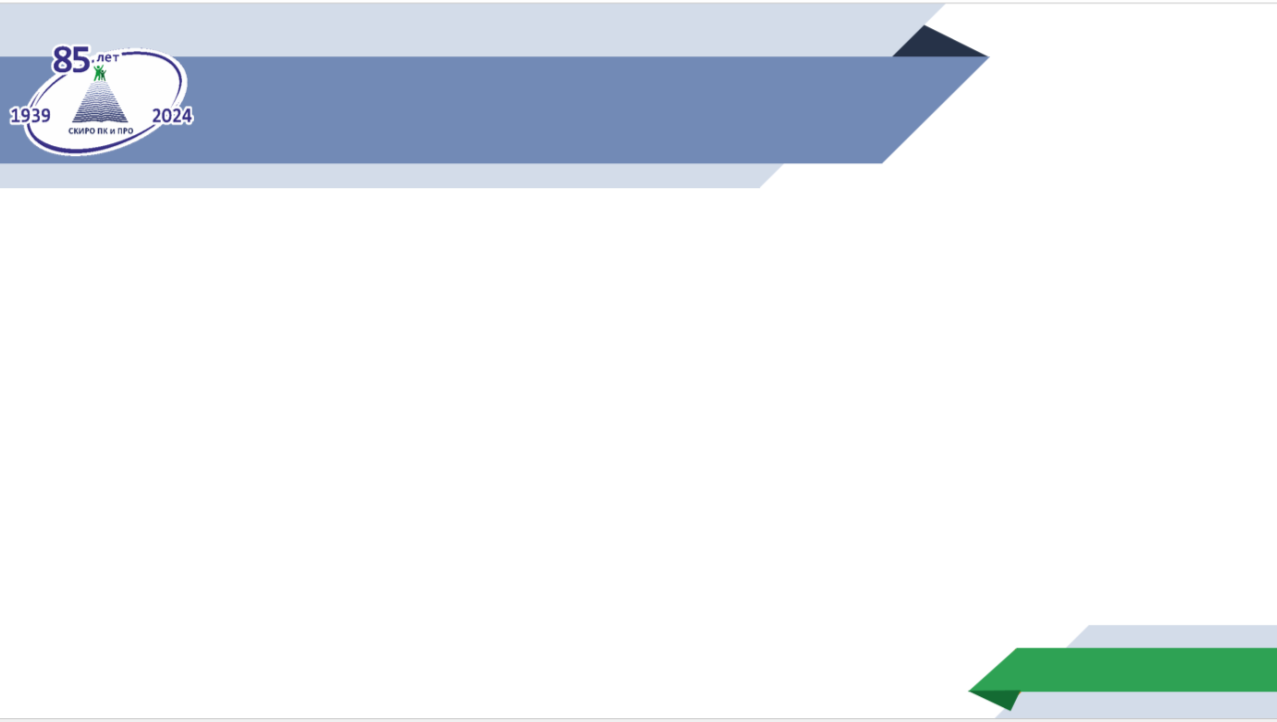 Повышение финансовой грамотности в процессе изучения математики
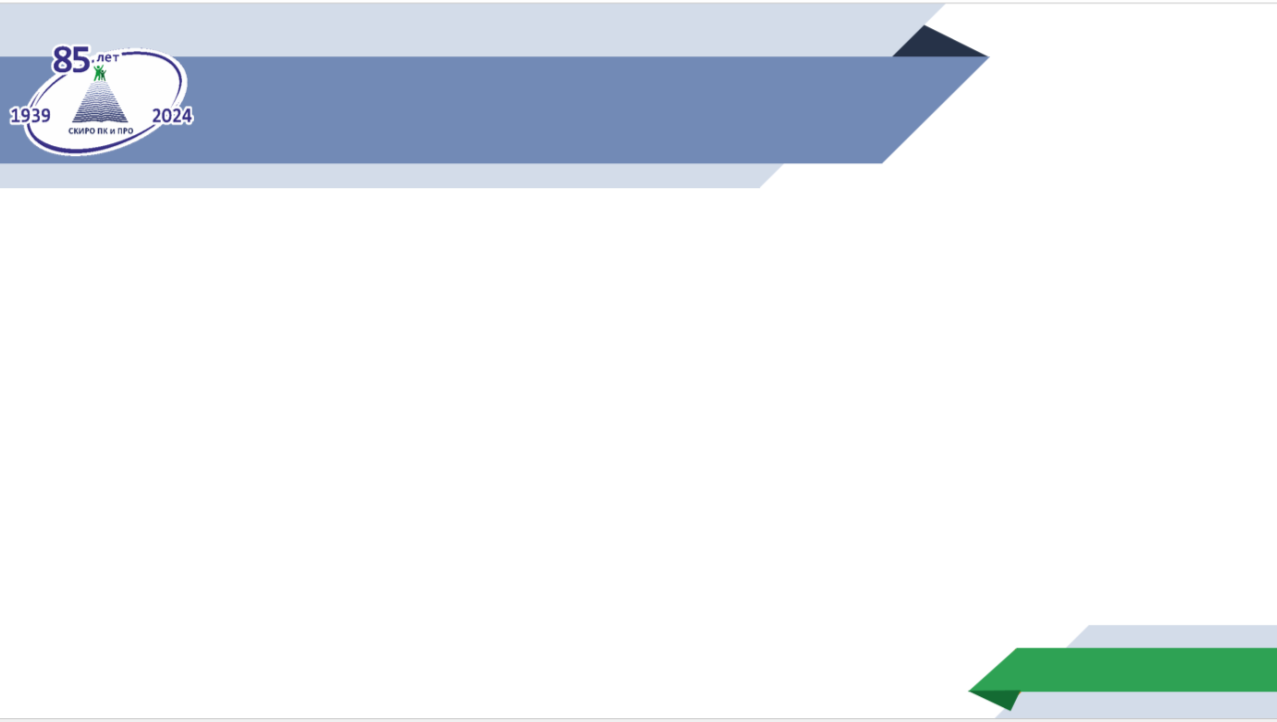 Повышение финансовой грамотности 
на уроках окружающего мира
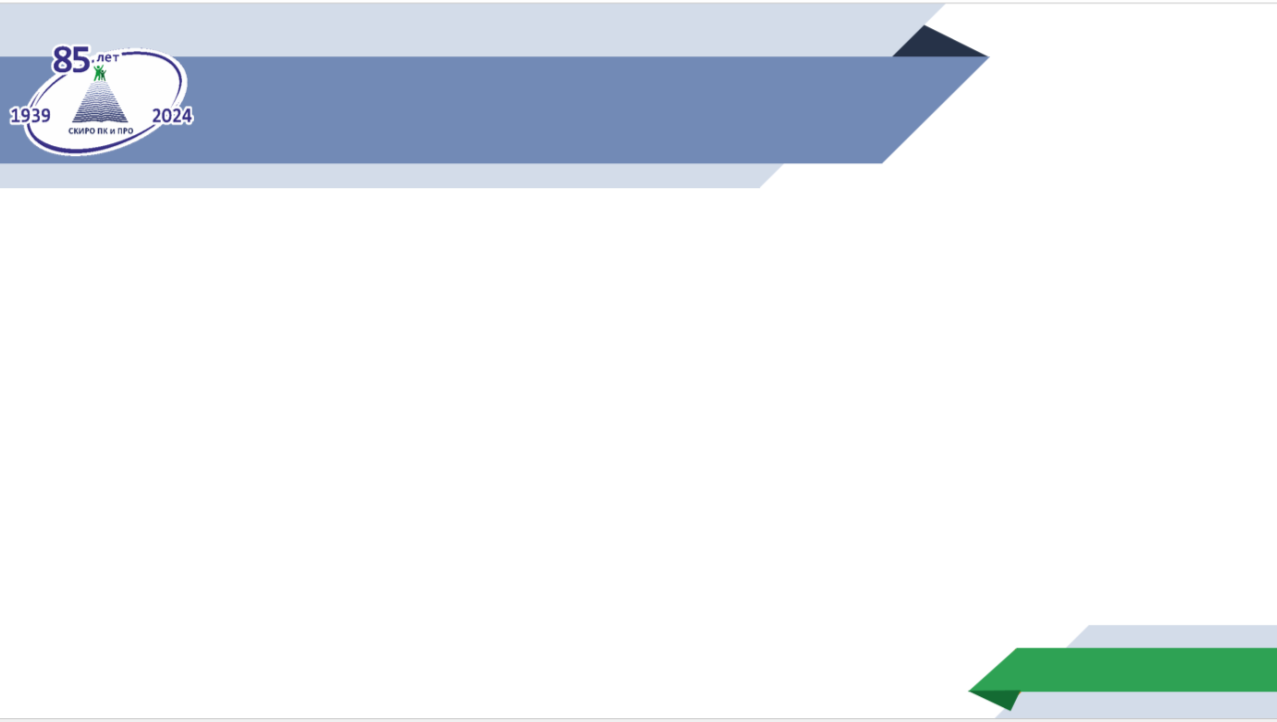 Образовательные технологии в формировании основ финансовой грамотности
ТЕХНОЛОГИИ   ДЕЯТЕЛЬНОСТНОГО   ТИПА
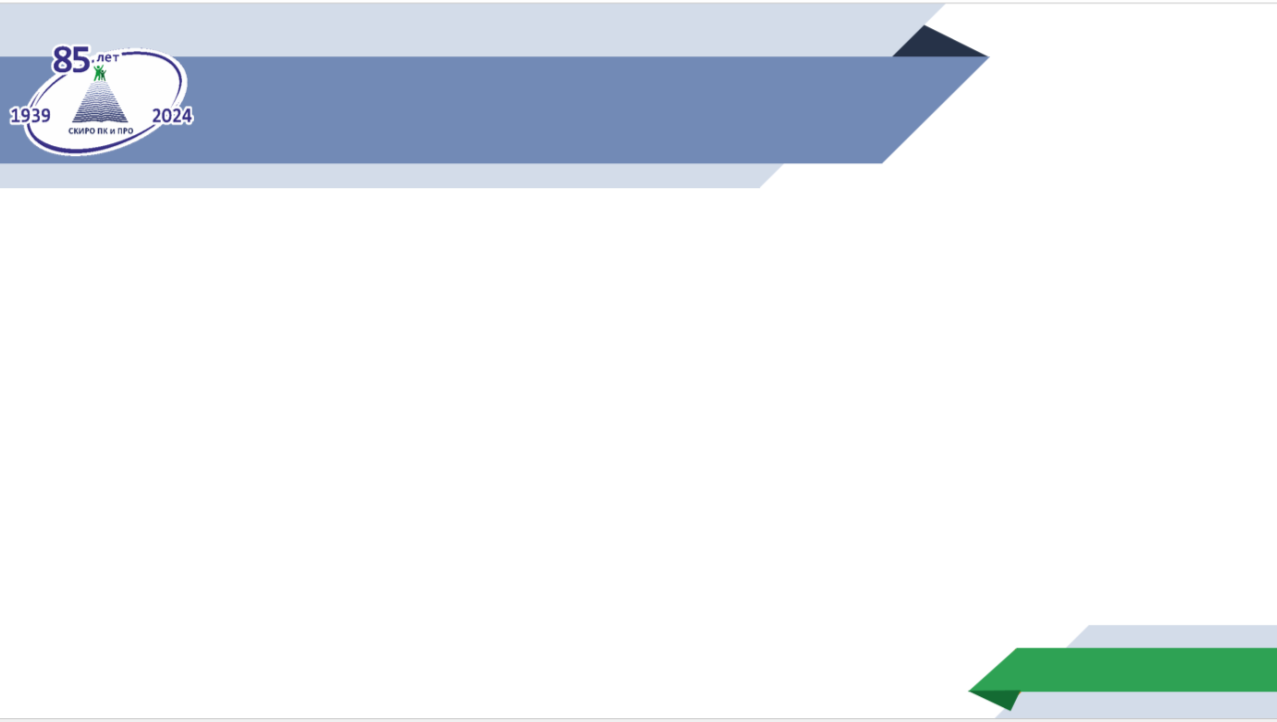 Формы организации учебных занятий: технология проблемного обучения
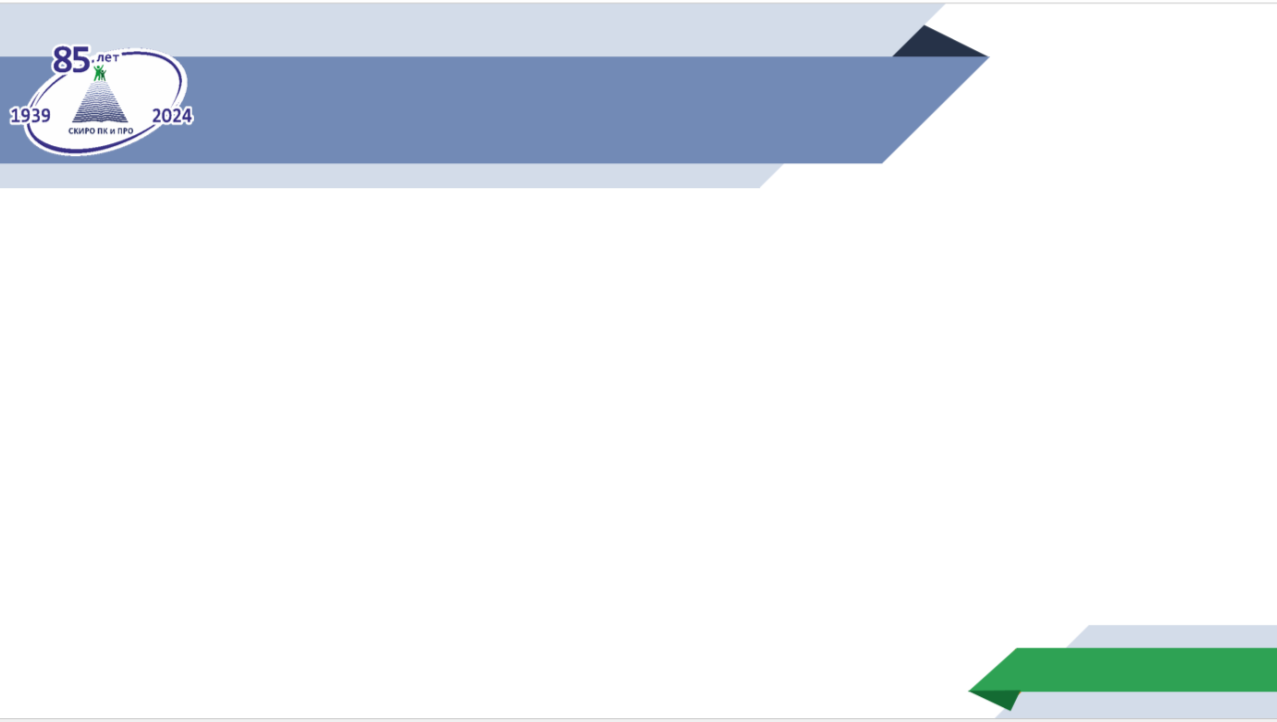 Этапы работы с кейсом
разработка проблемной ситуации;
оформление кейса – подбор иллюстраций, фотографий, макетов и других материалов;
показ кейса школьникам, предоставление времени для ознакомления с ним;
обсуждение с детьми проблемной ситуации, озвучивание задания;
самостоятельный поиск решения кейса детьми;
поддержка дискуссии в группах, помощь в оценке решения ситуаций, которые предлагают дети;
просмотр, проверка решения детей;
подведение итогов, рефлексия.
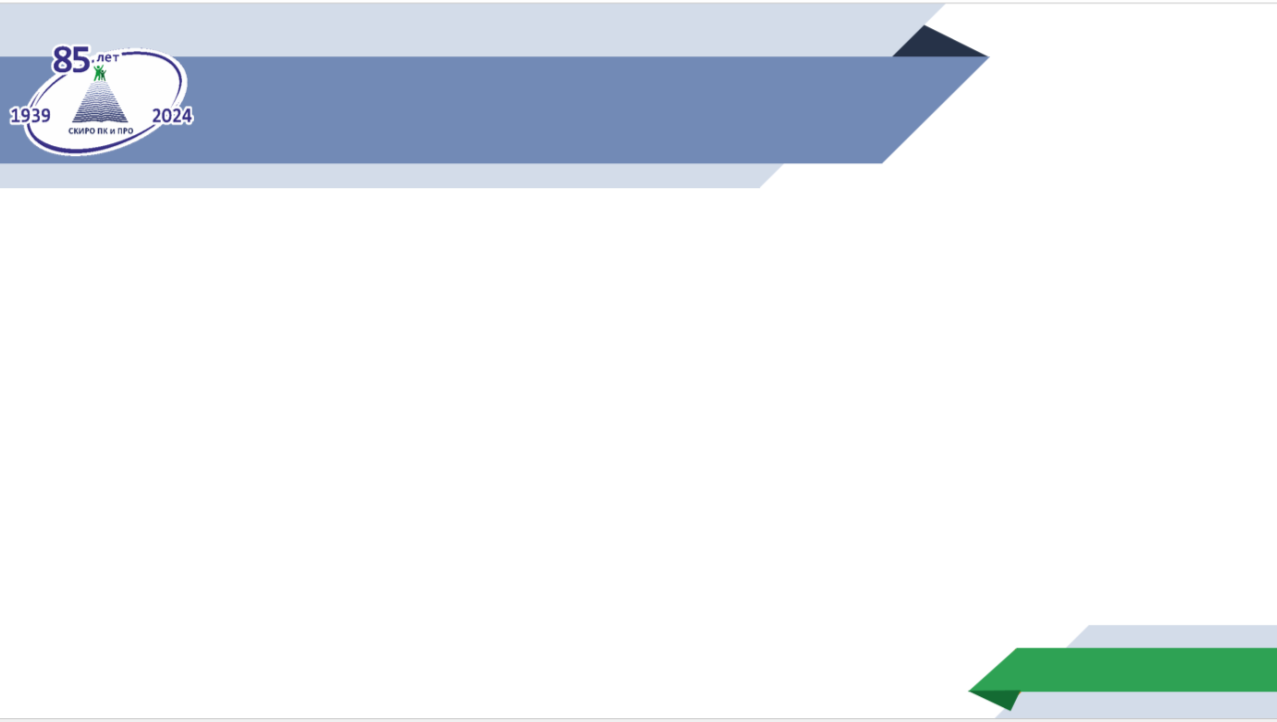 Формы организации учебных занятий: проектирование и исследование
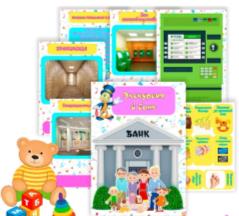 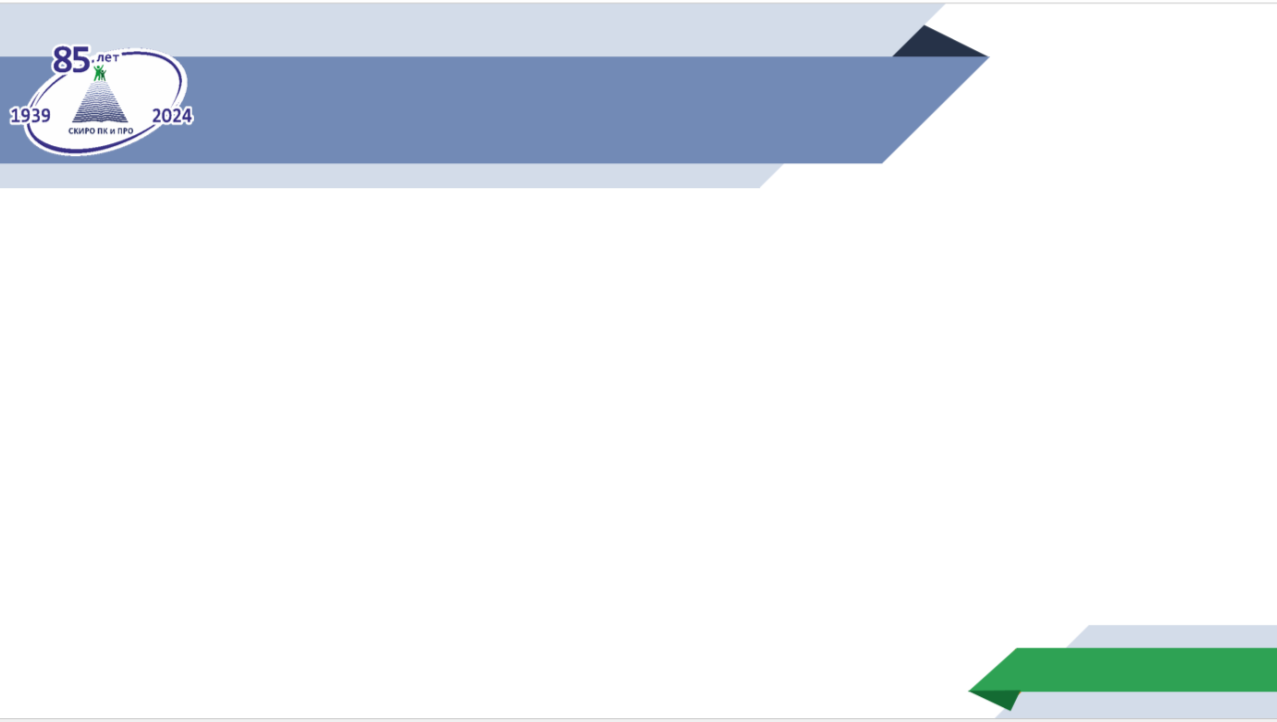 Проектное задание
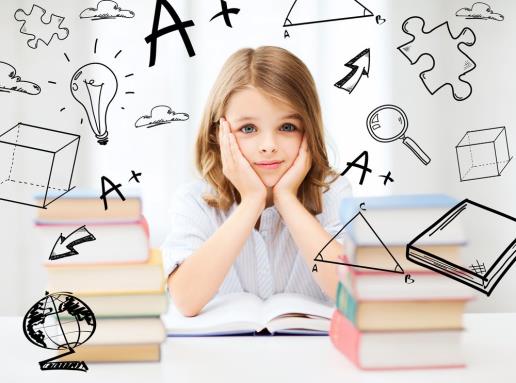 Проектное зада­ние - дидактическое средство, обеспечивающее продуктивную деятельность школьника в проектировании
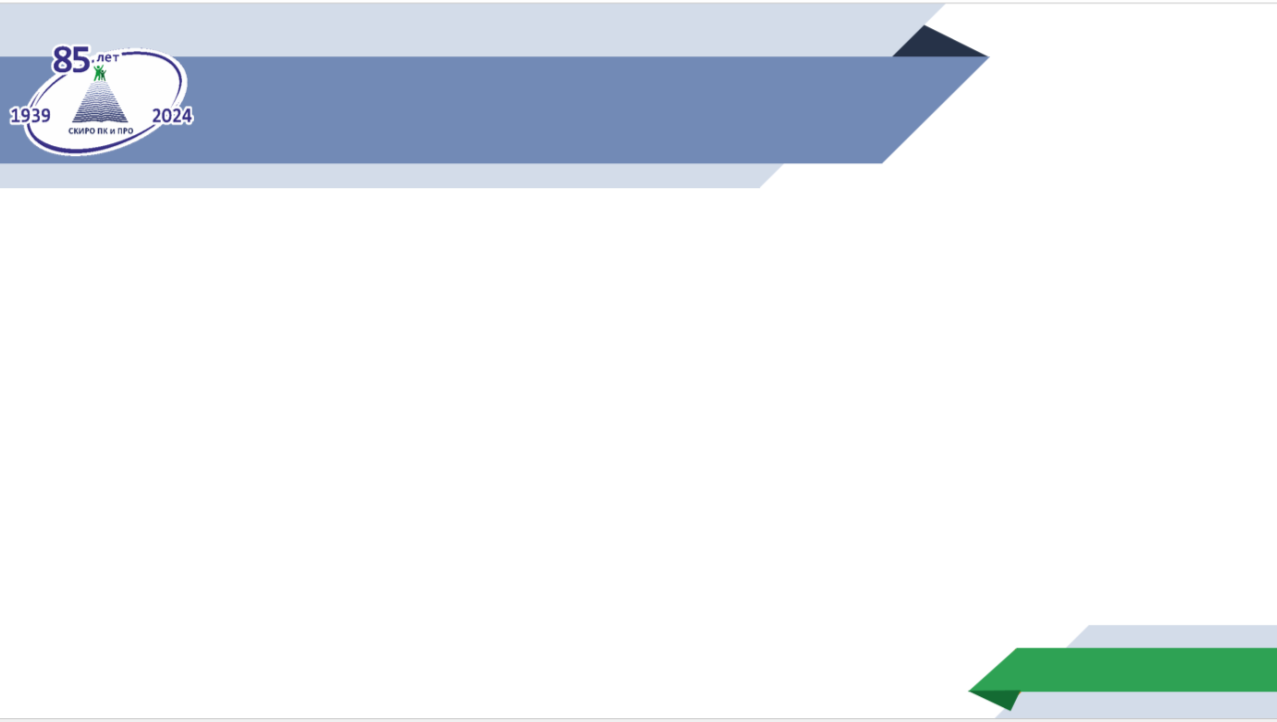 Структура проектного задания
Название темы проекта
Преамбула (или введение в проблемную ситуацию проекта)
Перечень заданий, необходимых для разрешения проблемы:
        - на выдвижение предположения по проблеме;
        - на поиск информации по теме;
        - на создание продукта проекта. 
 4. Рефлексия («Сформулируй выводы»)
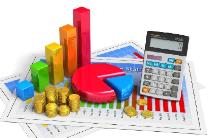 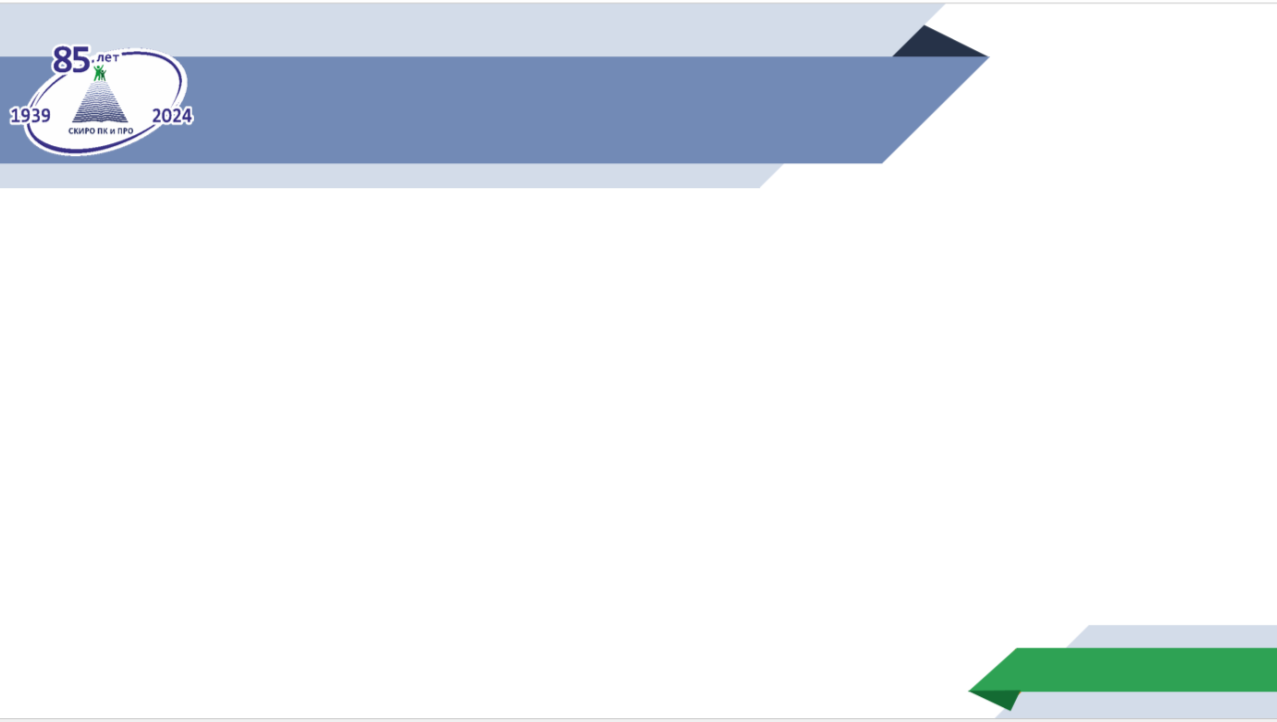 Проектное задание «Поход в магазин»
выбрать товар (сыр, хлеб, молоко, колбасу и т.д.), 
сравнить его с аналогами (товары других производителей, другого сорта и т.п.), 
узнать цену товара,
проверить срок годности,
оплатить покупку на кассе и посчитать сдачу
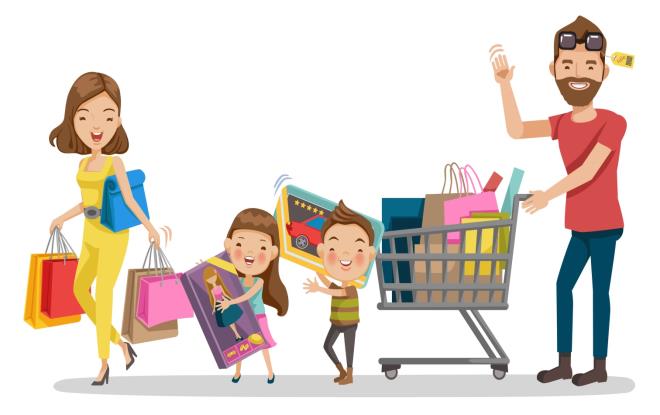 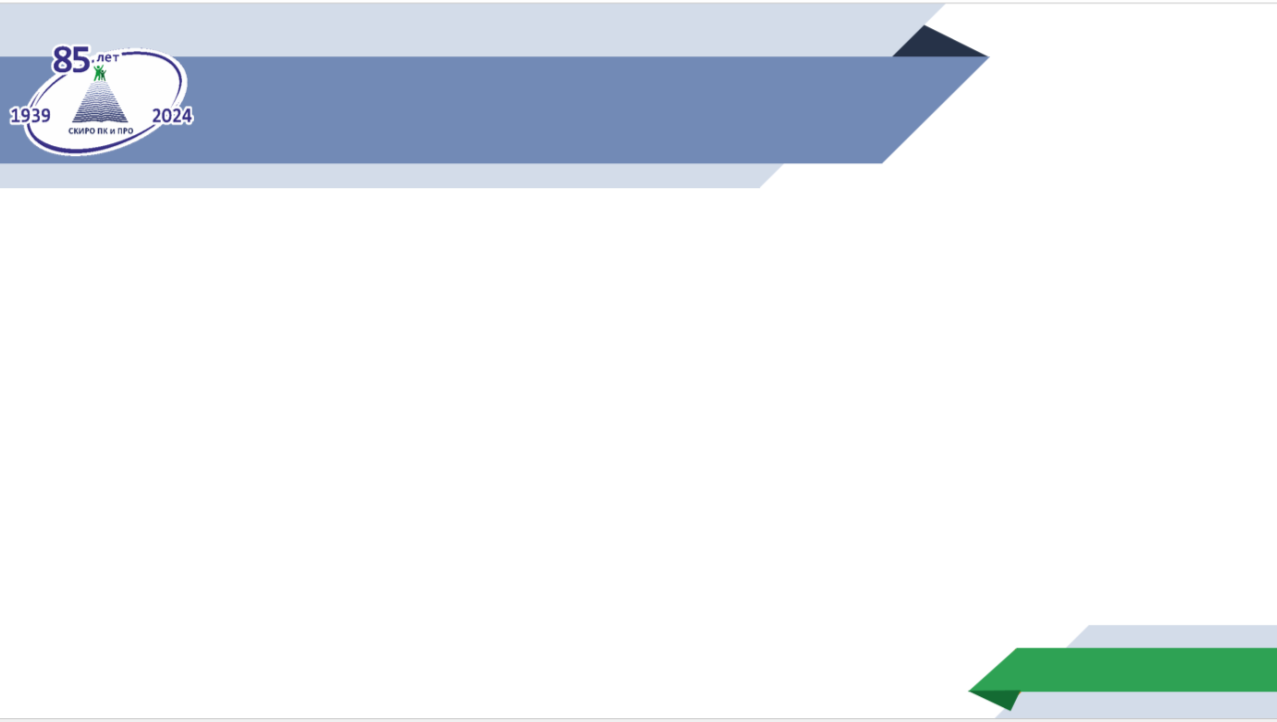 Формы организации учебных занятий: 
игровые технологии
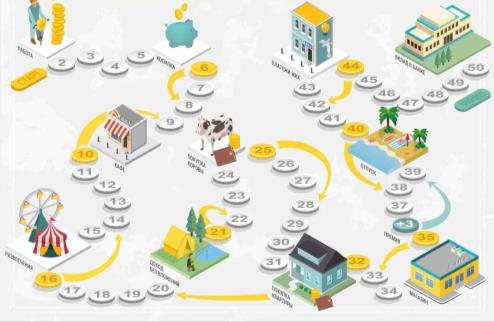 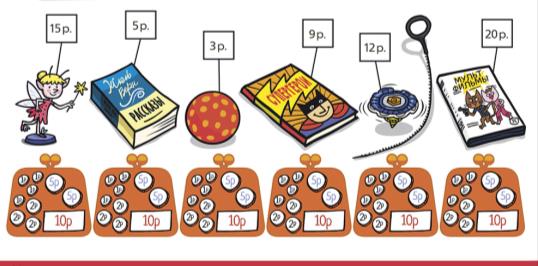 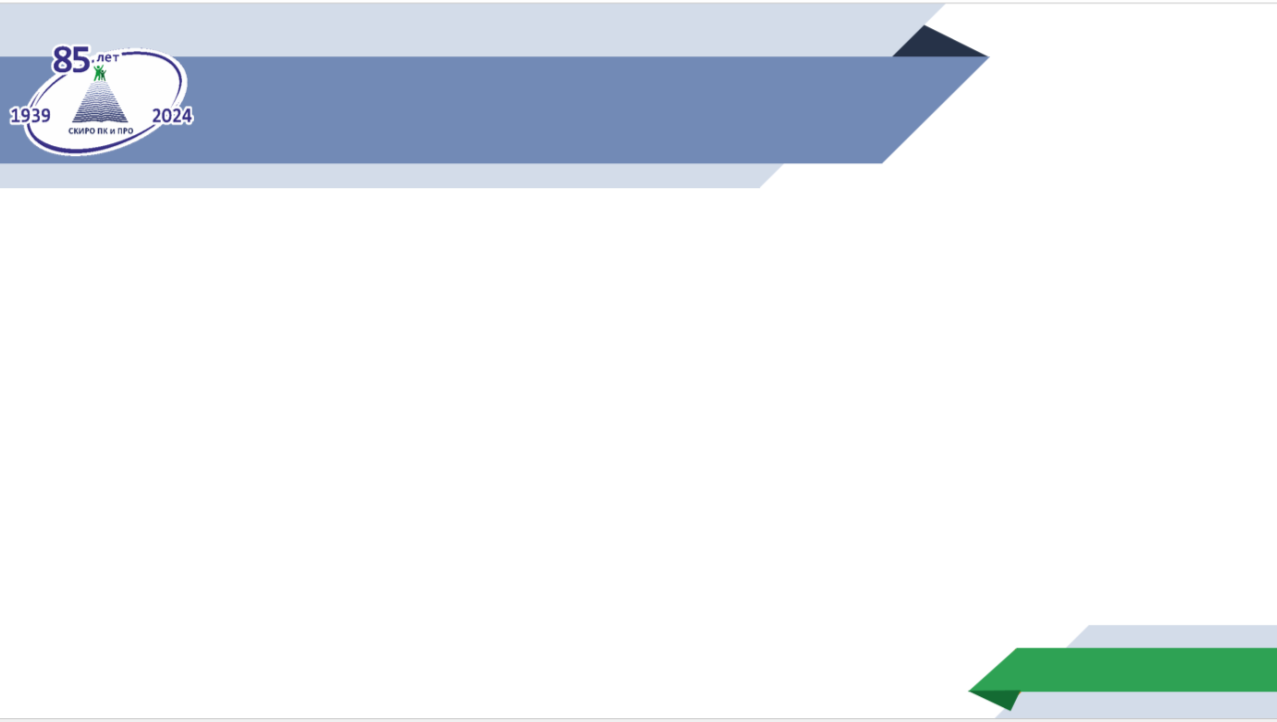 Формы организации учебных занятий: 
игровые технологии
дидактическая цель ставится перед учащимися в форме игровой задачи;
учебная деятельность подчиняется правилам игры; 
учебный материал используется в качестве её средства;
в учебную деятельность вводятся соревнования, которые способствуют переходу дидактических задач в разряд игровых;
успешное выполнение дидактического задания связывается с игровым результатом.
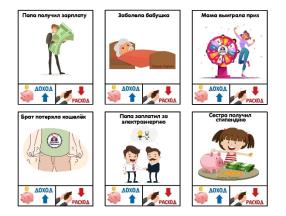 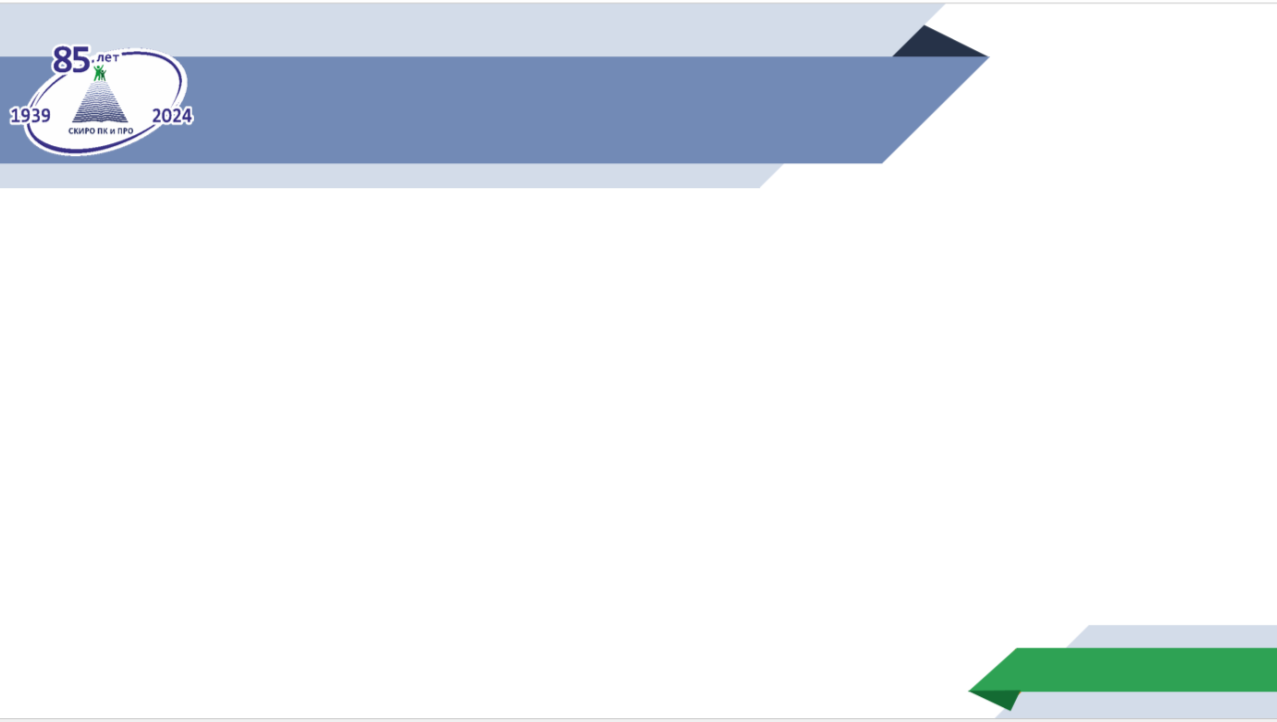 Игровые технологии
ИГРА как деятельность:

целеполагание

планирование

реализация цели

анализ результатов
ИГРА как процесс:

роли, взятые на себя играющими;
игровые действия;
замещение реальных вещей игровыми, условными;
реальные отношения между играющими;
сюжет
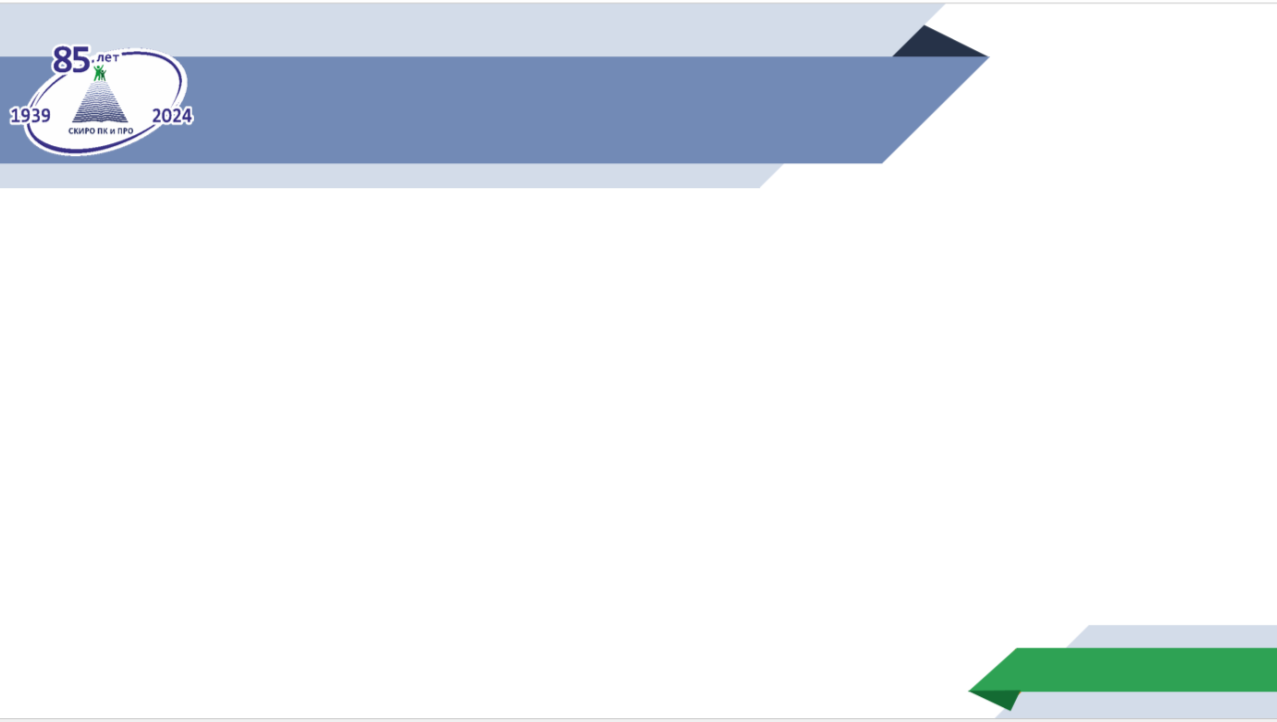 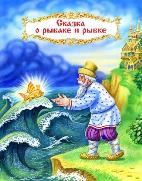 Игровые технологии 
на уроках литературного чтения
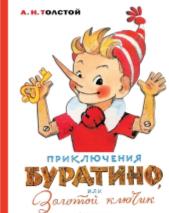 Главный прием – применение игровых сценок

Цель игры: создавать условия для обучения детей обыгрыванию литературных текстов, поддерживать стремление самостоятельно искать информацию и интерпретировать её для формирования финансовых компетенций учащихся
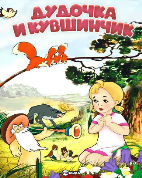 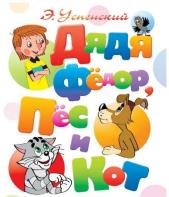 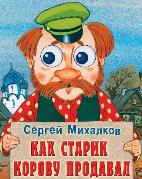 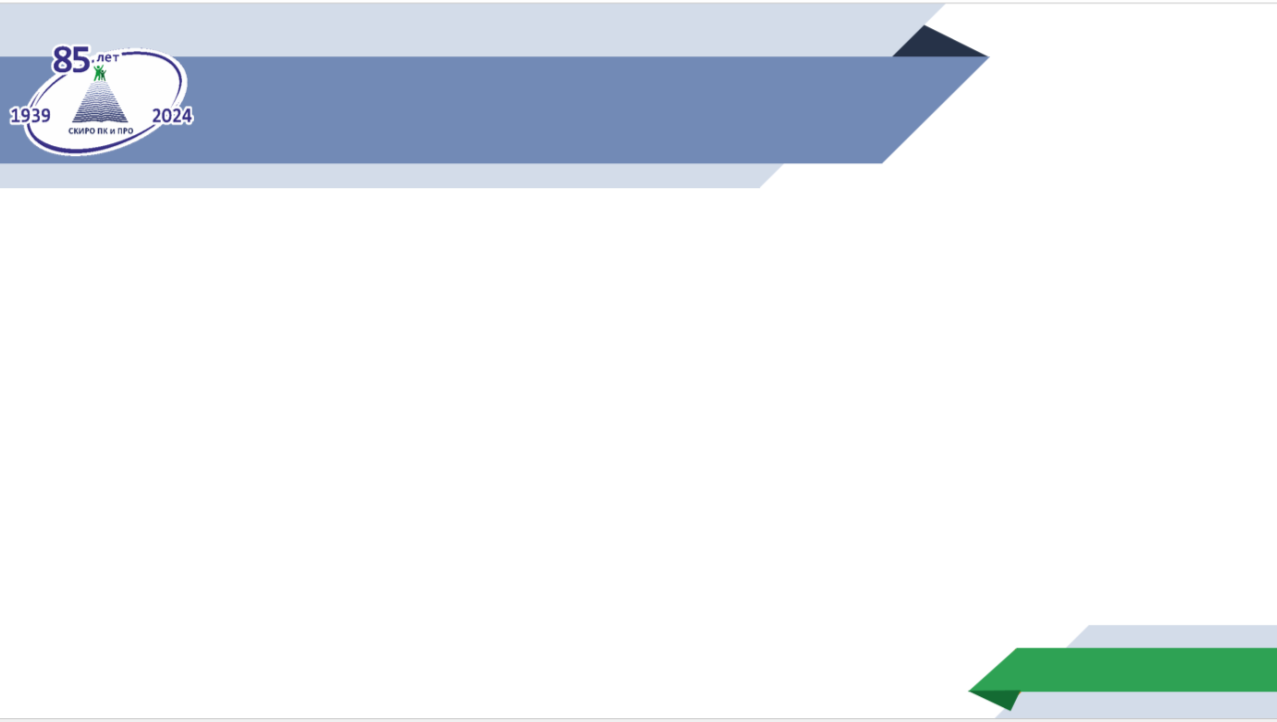 Игровые технологии 
на уроках окружающего мира
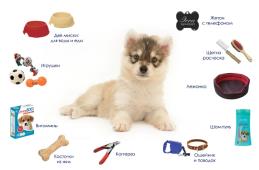 Главный прием – применение сюжетно-ролевых игр
Цель уроков:  
формирование первичных экономических представлений; 
развитие экономического воспитание, социально-личностных качеств и ценностных ориентиров, необходимых для рационального поведения в сфере экономики
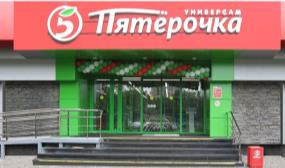 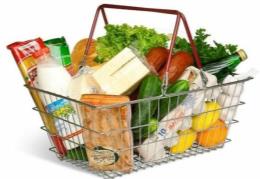 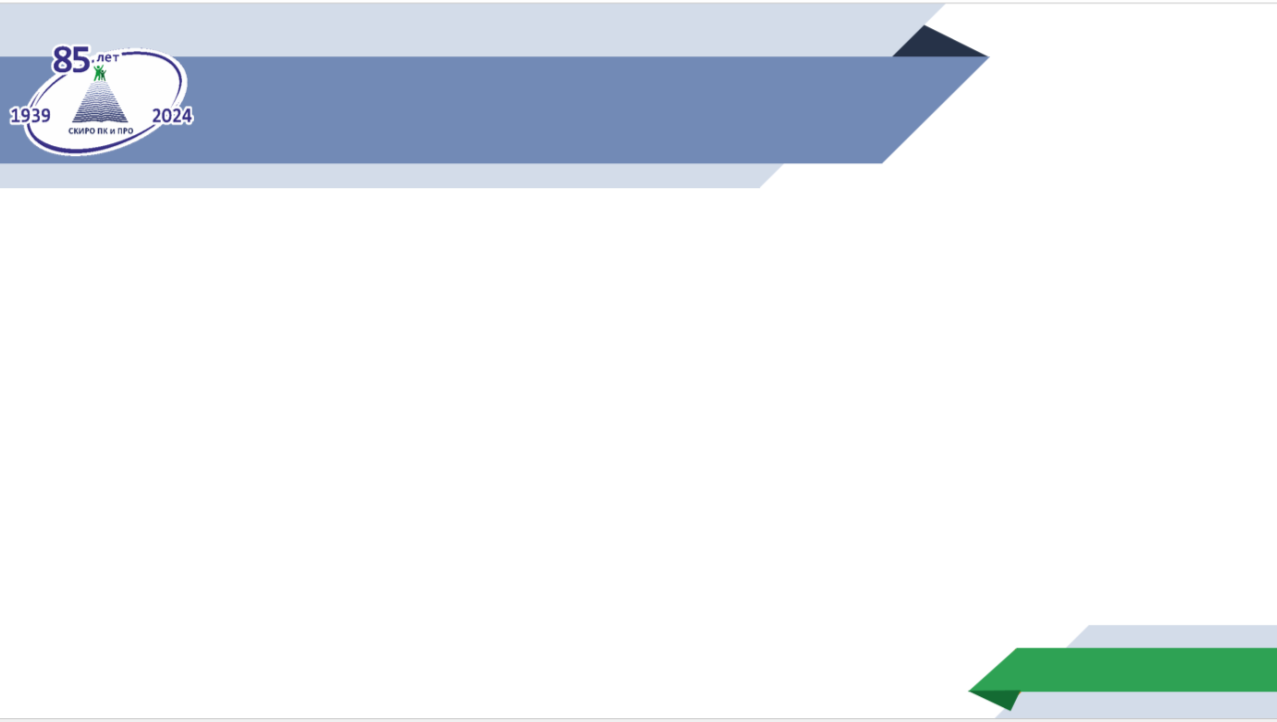 Игровые технологии 
на уроках математики
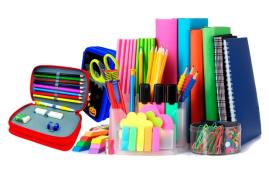 Главный прием – решение контекстных задач

Цель игры: 
создание «жизненно-имитационных» ситуаций, для описания или разрешения которых учащиеся используют различные предметные знаний и способы деятельности
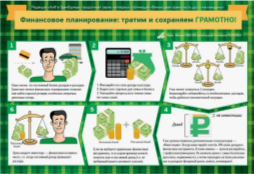 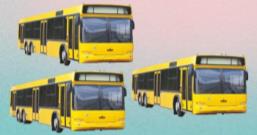 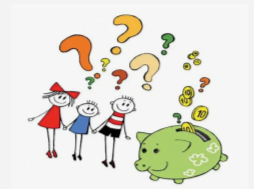 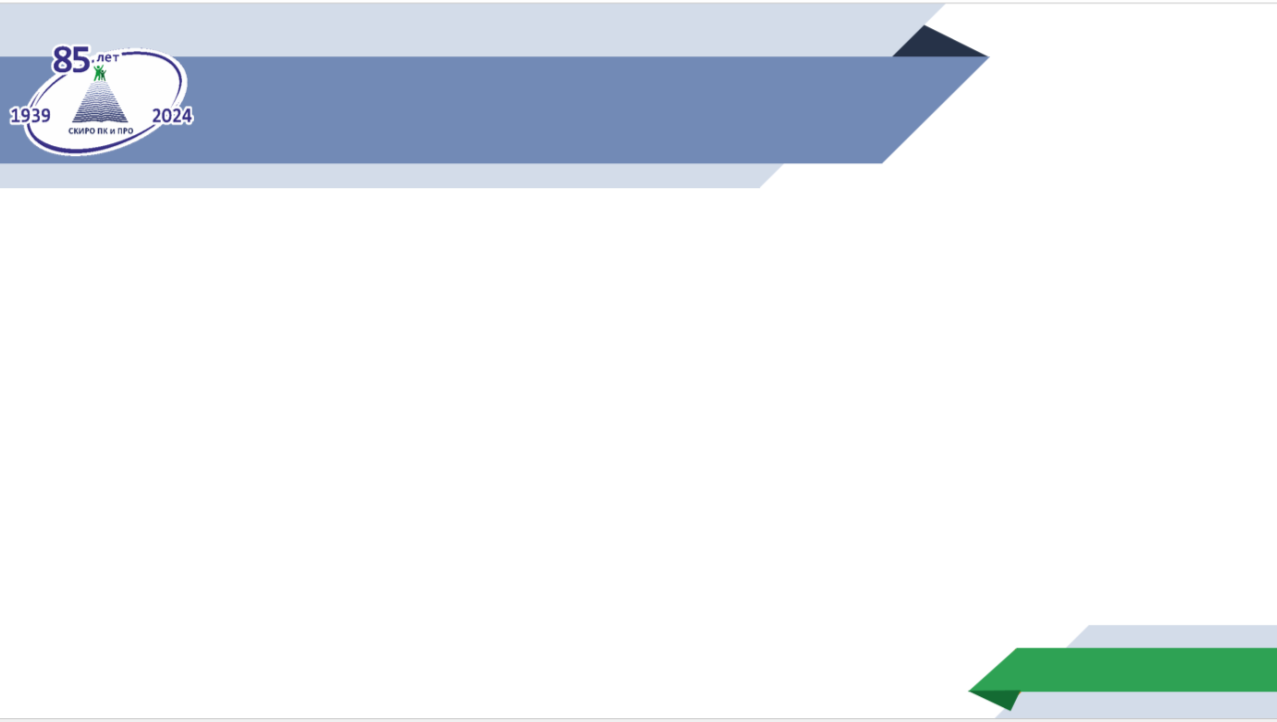 Приглашаем к участию в мероприятиях
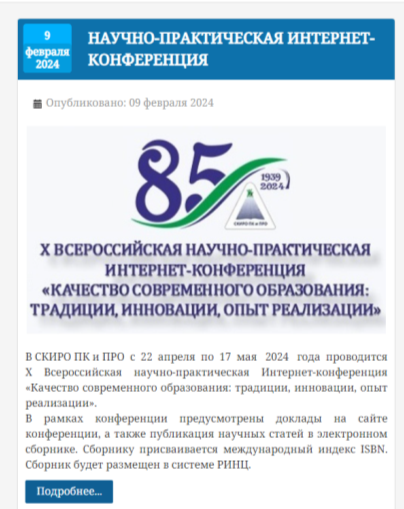 Прием статей и докладов производится по нескольким направлениям:

12. Перспективные направления в формировании финансовой грамотности
у детей дошкольного и школьного возраста
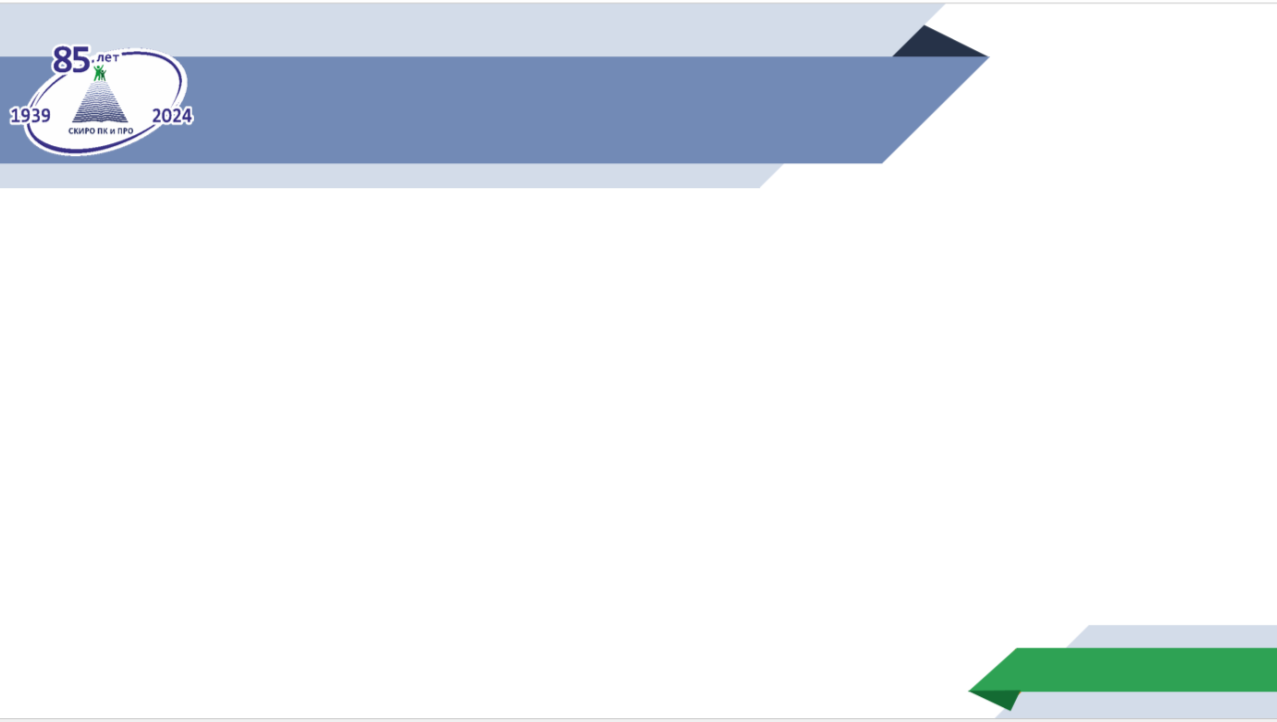 Ресурсы. Сайт СКИРО ПК и ПРО: 
НМЦ развития финансовой грамотности
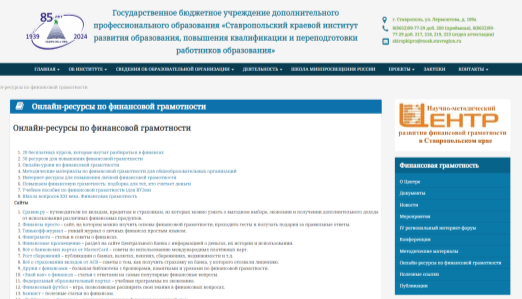 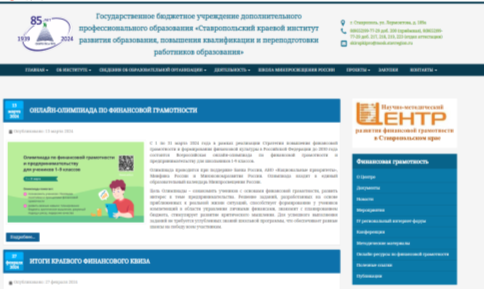 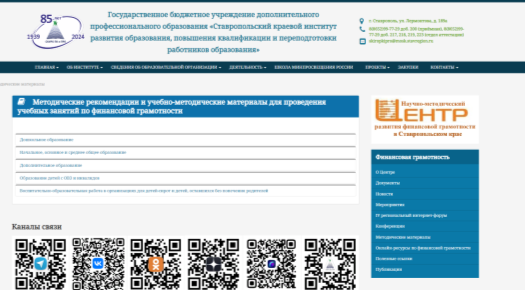 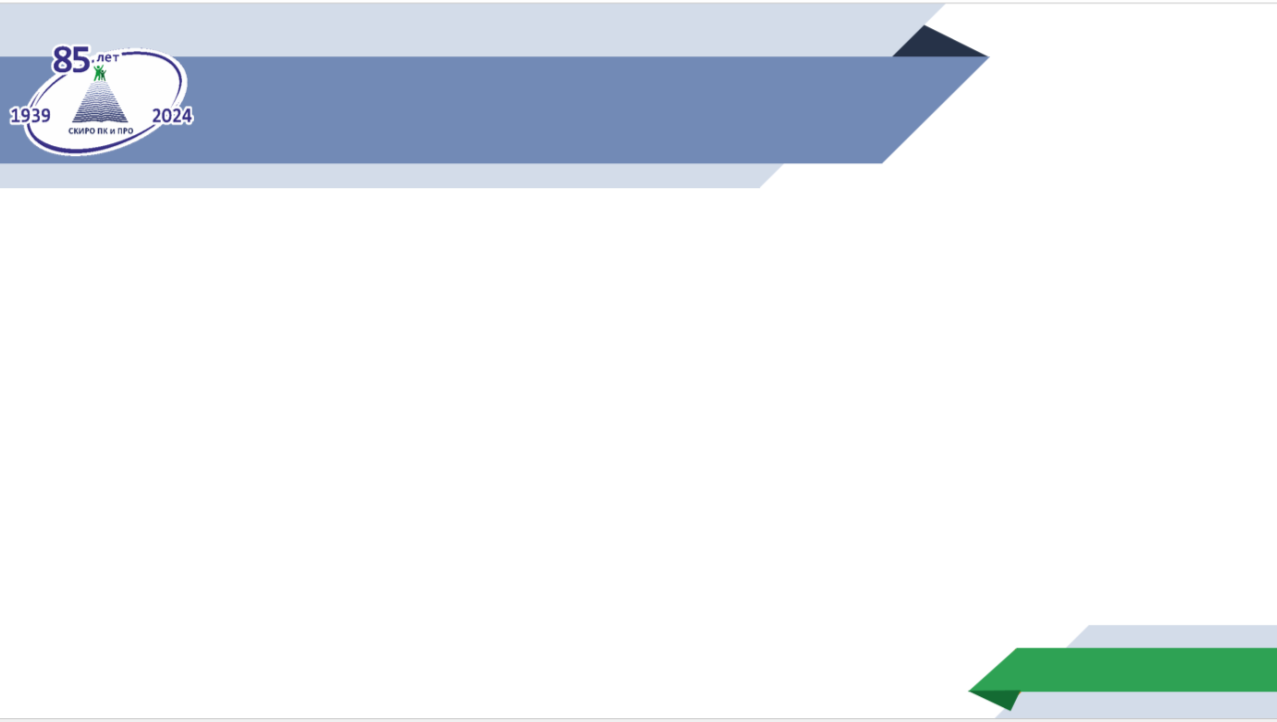 Сайт «Мои финансы» – доступ к мероприятиям федерального уровня
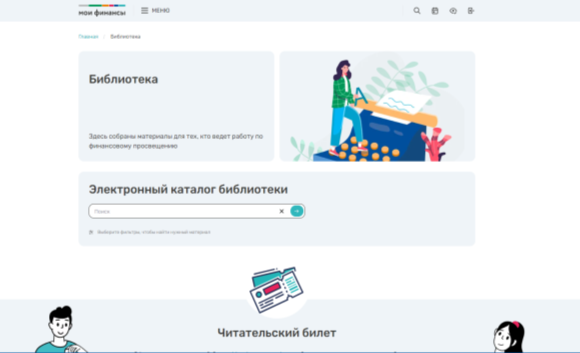 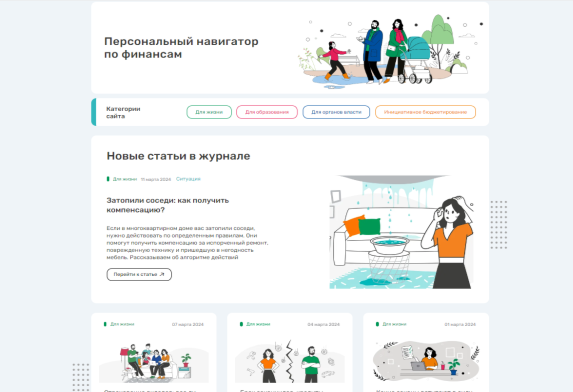 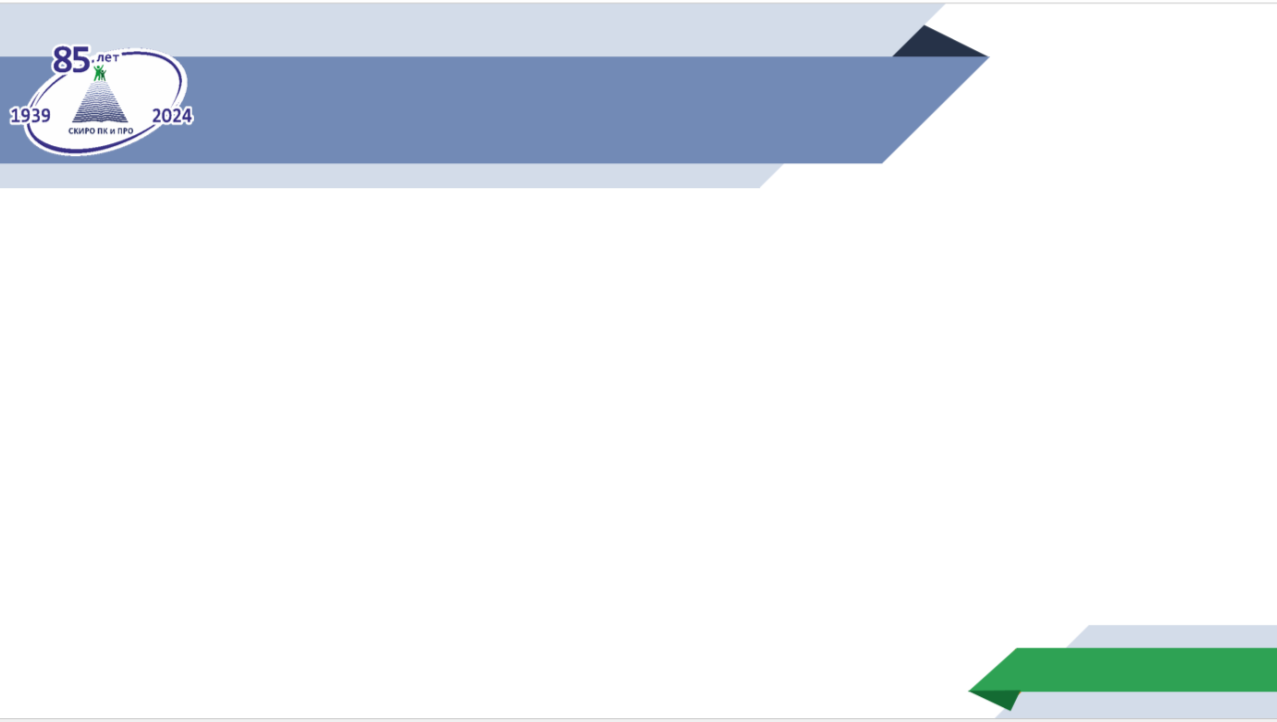 Сайт «Мои финансы» – материал для проведения уроков в 3-11 классах
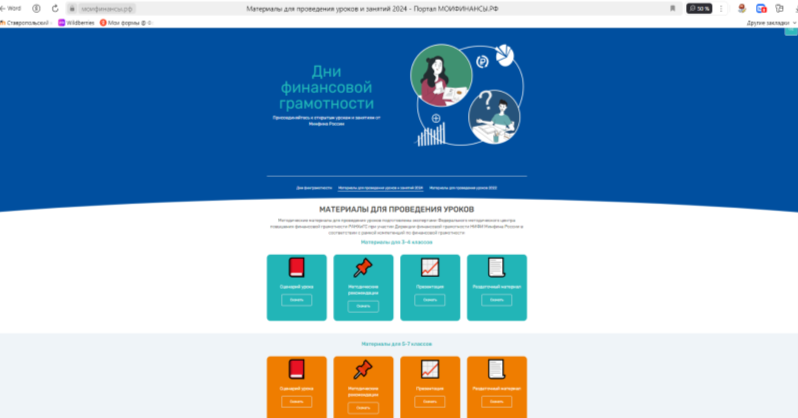 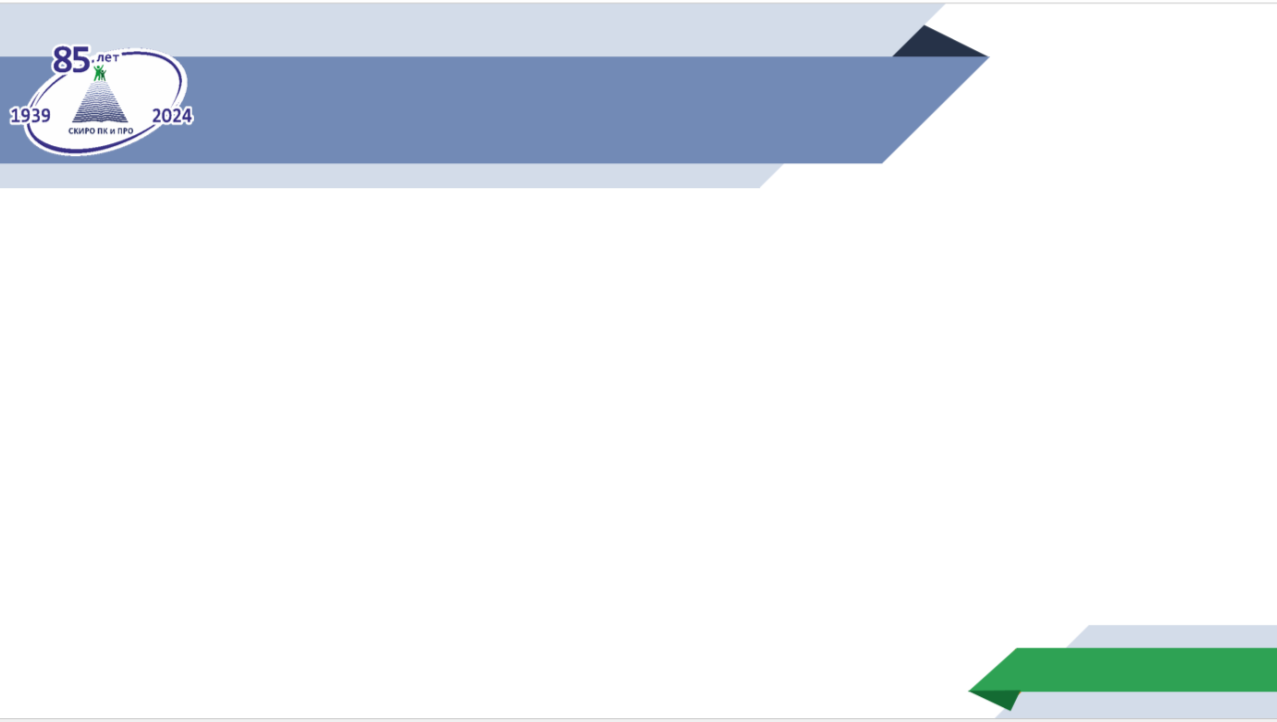 «Финансовая грамотность населения» – проект министерства финансов СК
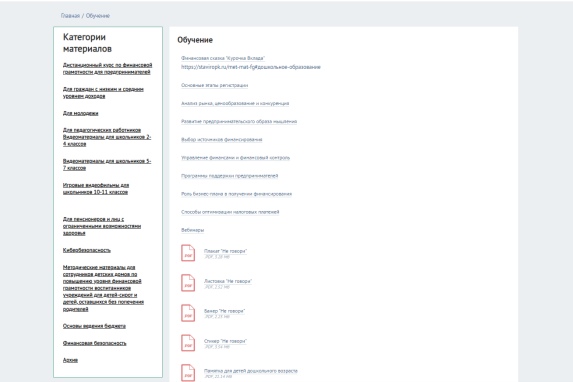 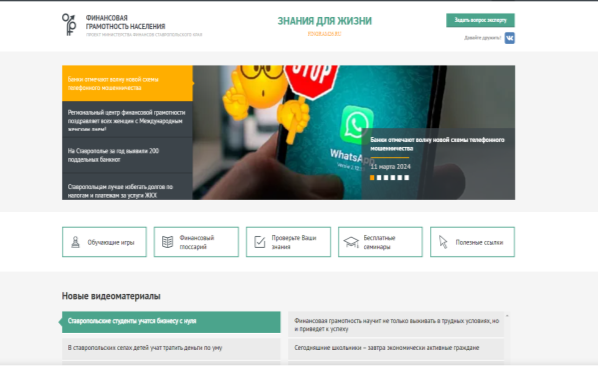 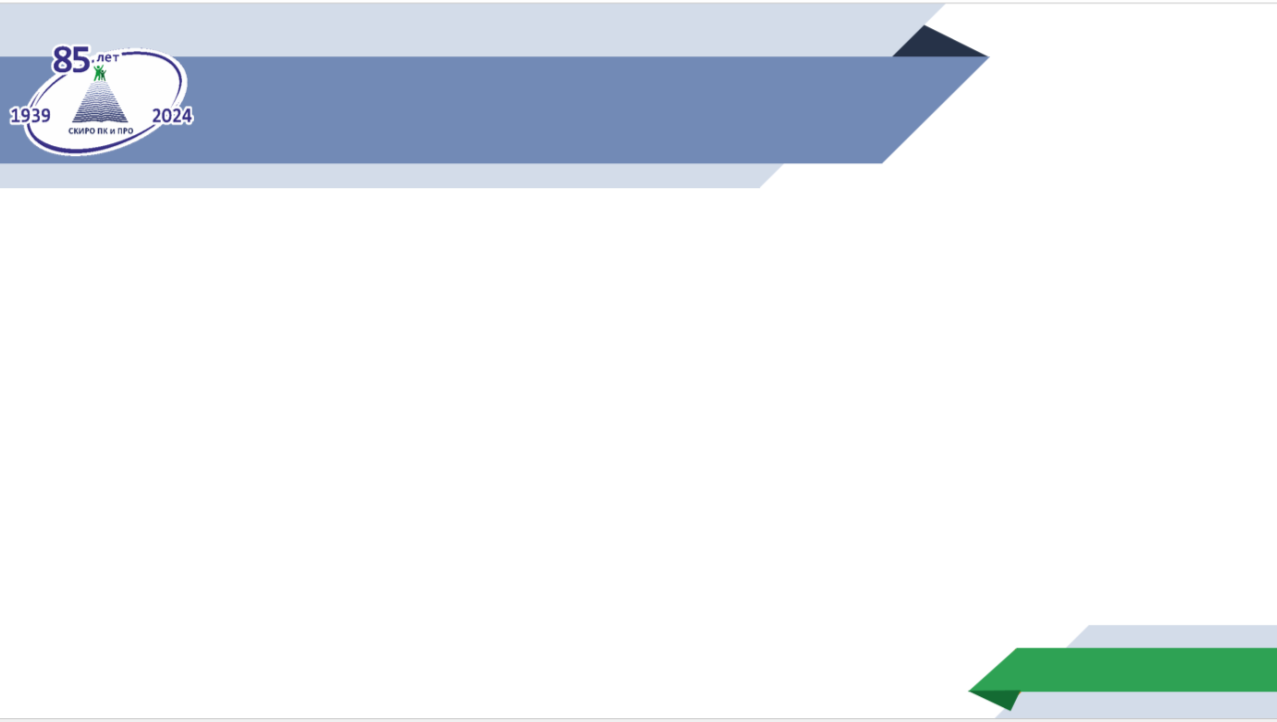 Ресурсы. Образовательные проекты ПАКК
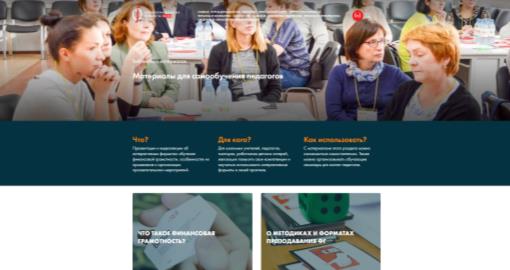 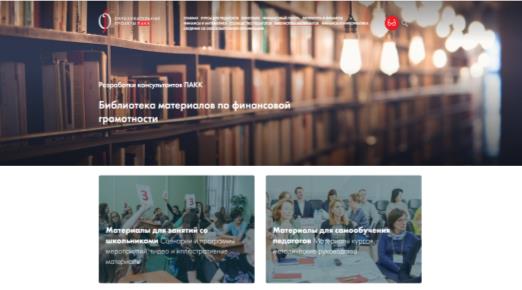 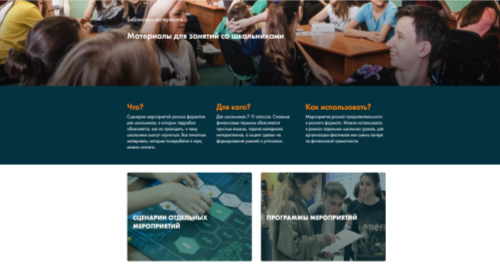 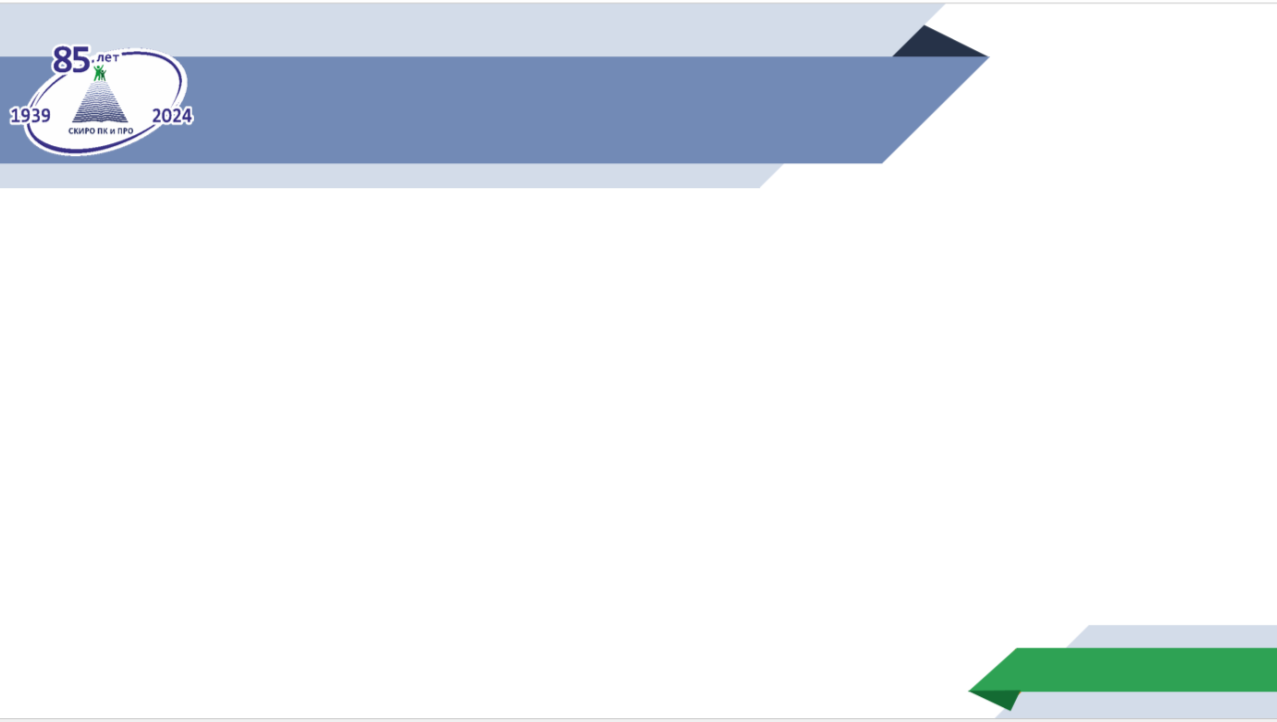 Спасибо за внимание!
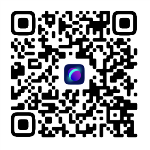 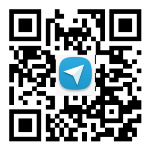 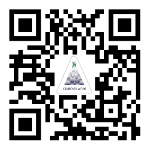 e-mail: fingsk@yandex.ru
тел.:(8652) 99-77-51 доб.514